Приложение №1 к приказу 
№ 21  от «07» декабря 2023 г.
Организационная структура  
Учебного центра
Генеральный директор
Заместитель генерального директора
Учебный центр

Руководитель учебного центра

Заместитель руководителя
учебного центра

Методист
Отдел документационного обеспечения
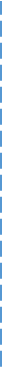 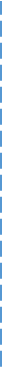 Орган по сертификации продукции
Отдел по классификации гостиниц
Орган по сертификации систем менеджмента
Менеджеры по продажам
Финансовый отдел